UNIT 12: LIFE ON OTHER PLANETS
LESSON 5: SKILLS 1
OBJECTIVES
READING
01
Read for specific information about the possibility of life on other planets.
SPEAKING
03
Talk about the conditions needed for planets to support human life.
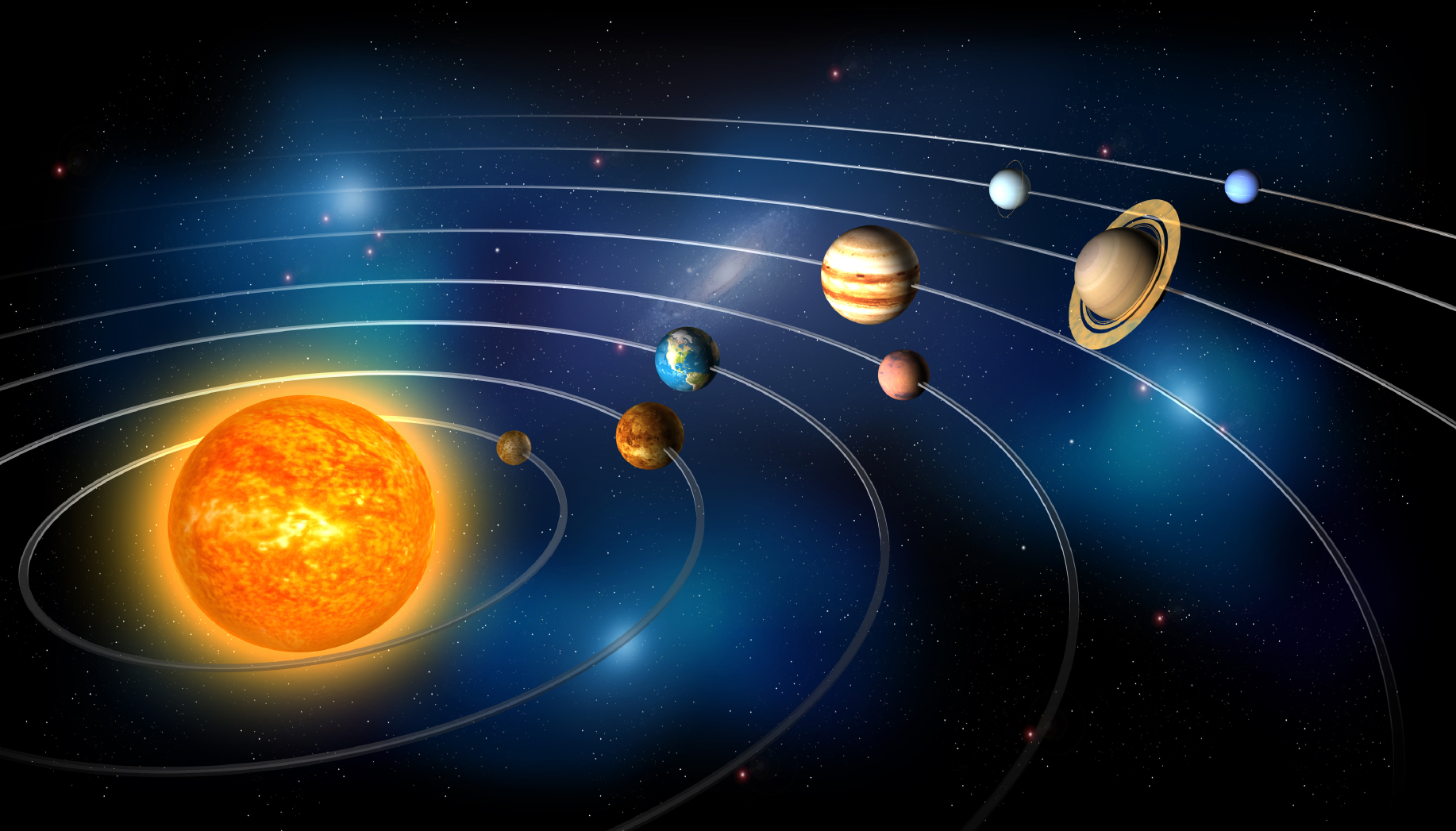 Write the names of the planets in the solar system.
Neptune
Uranus
Jupiter
Earth
Saturn
Mars
Venus
Mercury
[Speaker Notes: Đồng hồ trim còn 30 giây]
Ex 1. Work in pairs. Discuss the following questions.
1. What do you know about other planets?
2. Would you like to live on another planet?  Why / Why not?
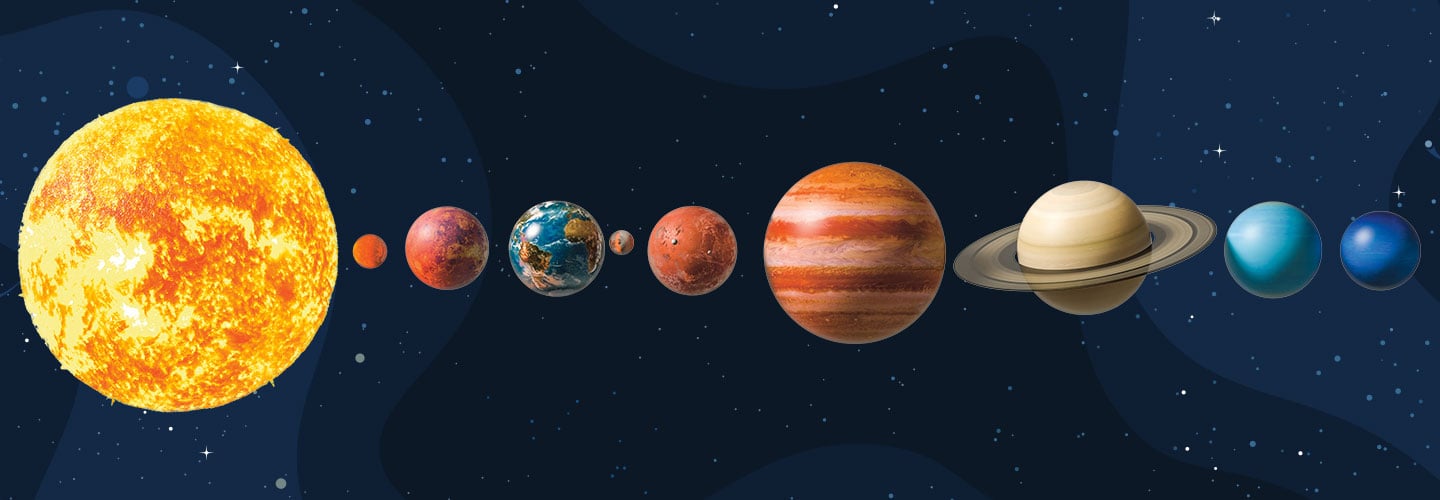 01
NEW WORDS
Ex 2. Read and match the highlighted words with their meanings.
a. suitable for people to live in
1. liquid
b. marks, objects, or signs that show that somebody or something existed
2. gravity
c. in the form of a substance that flows freely and is not a solid or a gas.
3. habitable
4. promising
d. the force that causes something to fall to the ground
5. traces
e. showing signs of being good or successful
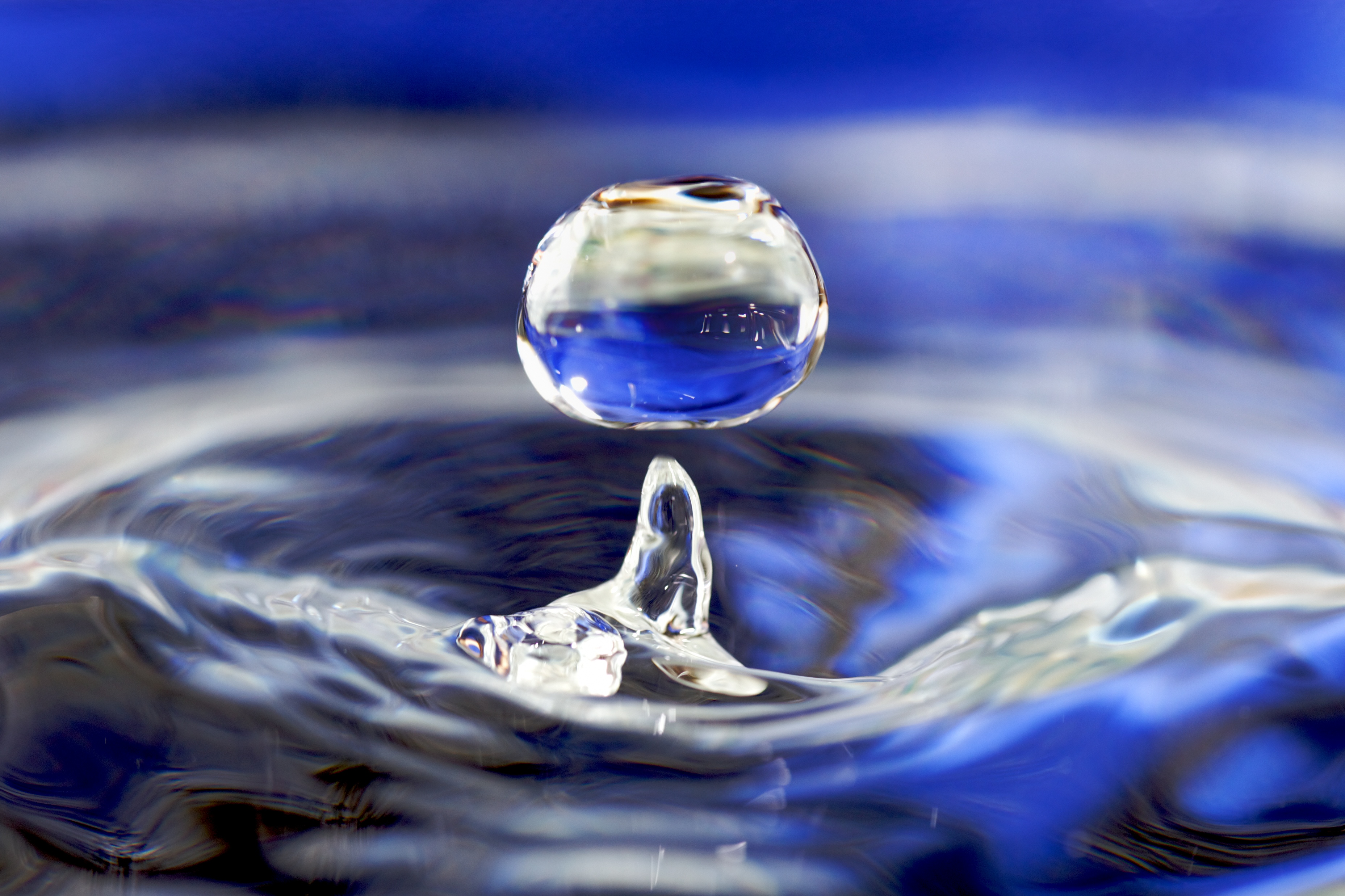 1. liquid (n)
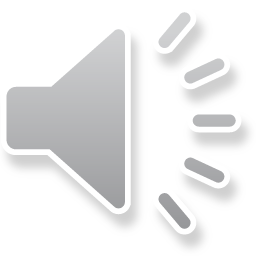 /ˈlɪk.wɪd/
chất lỏng
c. in the form of a substance that flows freely and is not a solid or a gas.
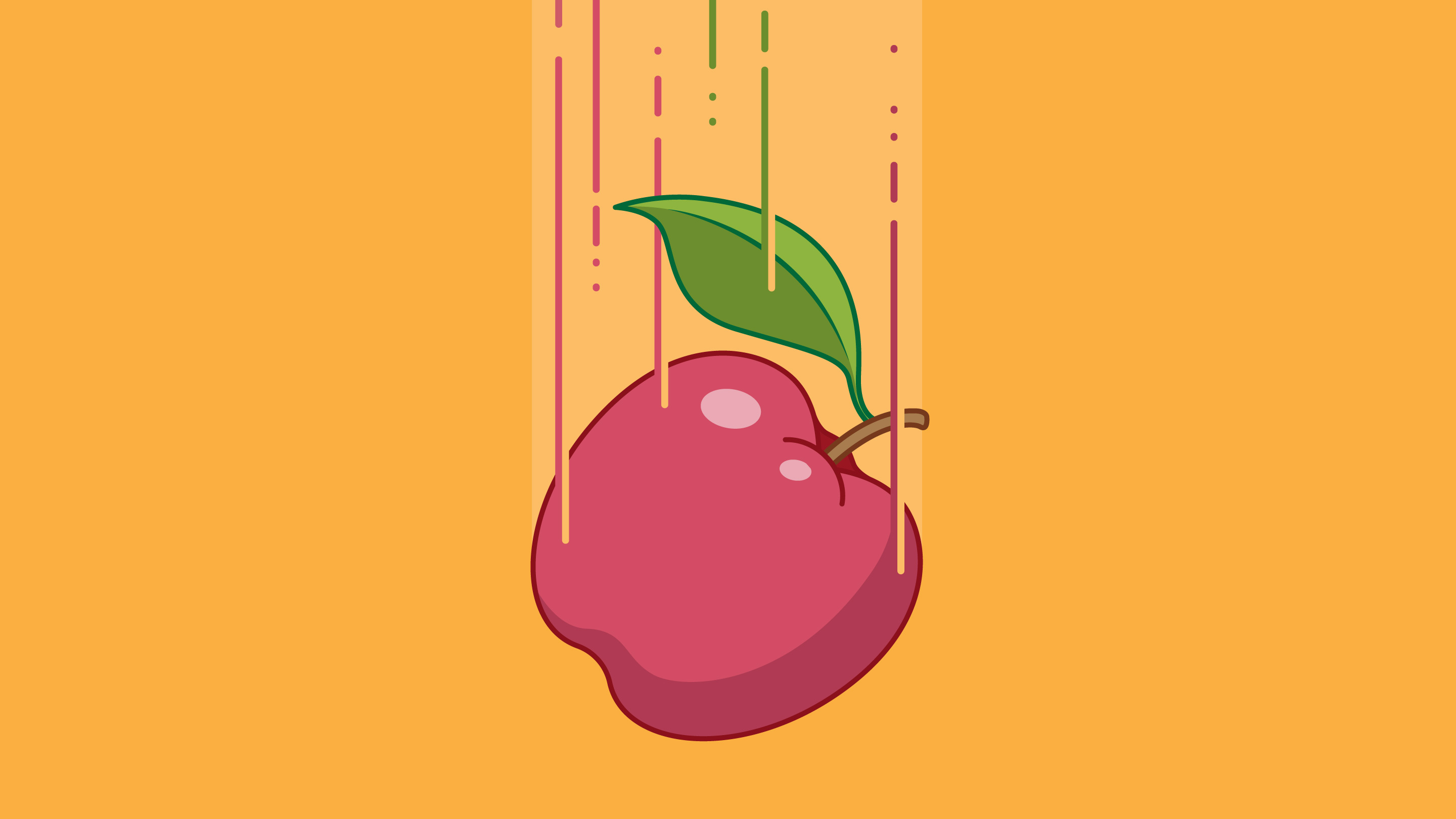 2. gravity (n)
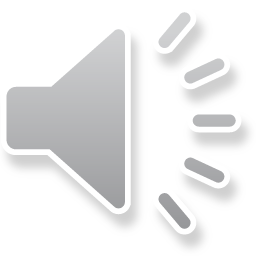 /ˈɡræv.ə.ti/
trọng lực
d. the force that causes something to fall to the ground
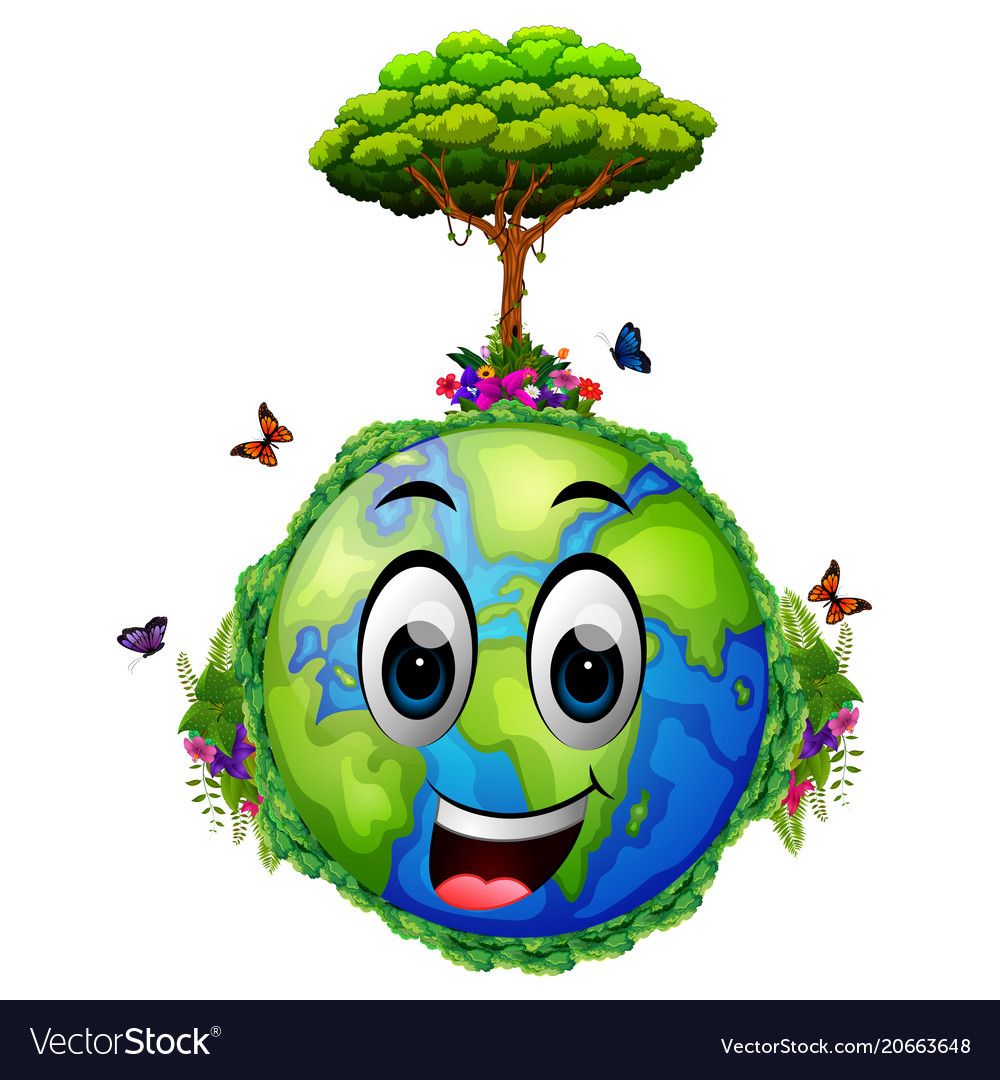 3. habitable (adj)
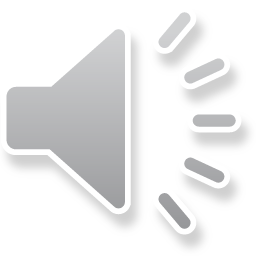 /ˈhæb.ɪ.tə.bəl/
phù hợp để ở, có thể sống được
a. suitable for people to live in
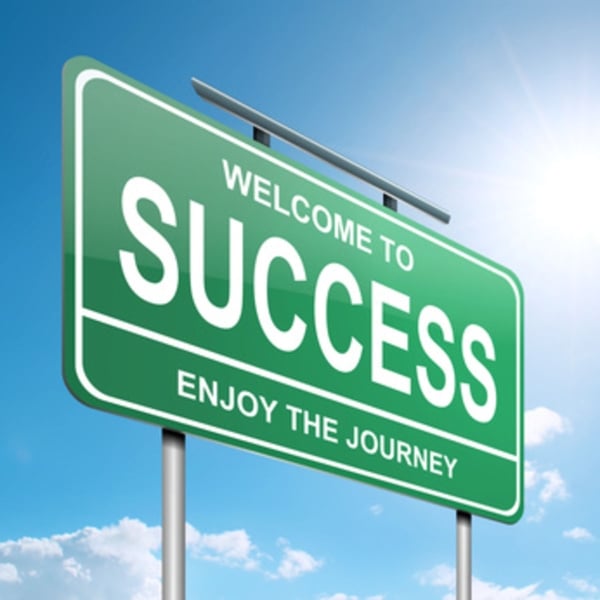 4. promising (adj)
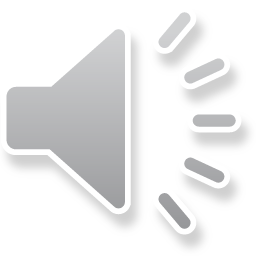 /ˈprɒm.ɪ.sɪŋ/
đầy hứa hẹn, triển vọng
e. showing signs of being good or successful
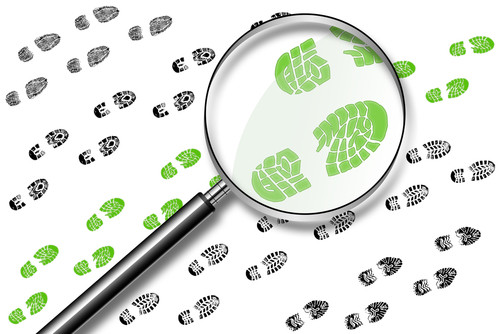 4. trace (n)
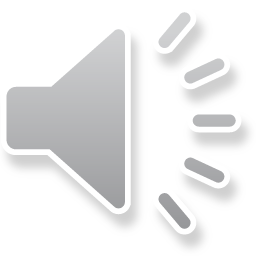 /treɪs/
dấu hiệu, dấu vết, vết tích
b. marks, objects, or signs that show that somebody or something existed
Ex 2. Read and match the highlighted words with their meanings.
phù hợp để ở, có thể sống được
a. suitable for people to live in
3. habitable
b. marks, objects, or signs that show that somebody or something existed
dấu hiệu, dấu vết, vết tích
5. traces
c. in the form of a substance that flows freely and is not a solid or a gas.
chất lỏng
1. liquid
d. the force that causes something to fall to the ground
trọng lực
2. gravity
đầy hứa hẹn, triển vọng
e. showing signs of being good or successful
4. promising
02
READING
Ex 3. Read the text and answer the questions.
Nowadays humans are still wondering what planets in outer space might support life.
Scientists say planets need to meet three main conditions to support life. Firstly, they must have liquid water, so their temperature must not be too high or too low. Secondly, the planets need to have the correct amount of air so that they can hold an atmosphere around. Finally, their size is also important. If a planet is too small, its gravity is not strong enough to hold an enough amount of air. If it is too big, its gravity will be so strong that it will hold too much air.
Scientists are using space telescopes to find habitable planets. According to them, Mars is one of the most promising planets for life in our solar system. It is a planet like Earth. Its days last for 24.5 hours and its seasons are similar to Earth’s. Although scientists have not found actual water on Mars, there seems to be traces of it on the planet’s surface. However, the climate on Mars is unsuitable for human life  because it is too cold and Mars lacks oxygen to support human life.
Ex 3. Read the text and answer the questions.
1. What are humans still wondering nowadays?

2. Why does a habitable planet need to have the correct amount of air?

3. What happens if a planet is too small?

4. How long does a day on Mars last?

5. Why can we not live on Mars?
Nowadays humans are still wondering what planets in outer space might support life.
what planets in
what planets in outer space might support life
outer space might support
life.
Ex 3. Read the text and answer the questions.
1. What are humans still wondering nowadays?

2. Why does a habitable planet need to have the correct amount of air?

3. What happens if a planet is too small?

4. How long does a day on Mars last?

5. Why can we not live on Mars?
Scientists say planets need to meet three main conditions to support life. Firstly, they must have liquid water, so their temperature must not be too high or too low. Secondly, the planets need to have the correct amount of air so that they can hold an atmosphere around.
what planets in outer space might support life
to hold an atmosphere around it
so that they
can hold an atmosphere
around
Ex 3. Read the text and answer the questions.
1. What are humans still wondering nowadays?

2. Why does a habitable planet need to have the correct amount of air?

3. What happens if a planet is too small?

4. How long does a day on Mars last?

5. Why can we not live on Mars?
what planets in outer space might support life
Finally, their size is also important. If a planet is too small, its gravity is not strong enough to hold an enough amount of air.
not
gravity
strong enough to hold an
to hold an atmosphere around it
enough amount of air.
Its gravity is not strong enough to hold an enough amount of air.
Ex 3. Read the text and answer the questions.
1. What are humans still wondering nowadays?

2. Why does a habitable planet need to have the correct amount of air?

3. What happens if a planet is too small?

4. How long does a day on Mars last?

5. Why can we not live on Mars?
what planets in outer space might support life
to hold an atmosphere around it.
According to them, Mars is one of the most promising planets for life in our solar system. It is a planet like Earth. Its days last for 24.5 hours and its seasons are similar to Earth’s.
Its gravity is not strong enough to hold an enough amount of air.
for 24.5
for 24.5 hours
hours
Ex 3. Read the text and answer the questions.
1. What are humans still wondering nowadays?

2. Why does a habitable planet need to have the correct amount of air?

3. What happens if a planet is too small?

4. How long does a day on Mars last?

5. Why can we not live on Mars?
what planets in outer space might support life
However, the climate on Mars is unsuitable for human life  because it is too cold and Mars lacks oxygen to support human life.
to hold an atmosphere around it.
because it is too cold and
its gravity is not strong enough to hold an enough amount of air.
Mars lacks oxygen
support
human life
for 24.5 hours
Because it is too cold and lacks oxygen to support human life.
What conditions does a planet need to support human life?
03
SPEAKING
Ex 4. Work in pairs. Tick the boxes to show what conditions a planet needs to support human life.
1. There must be enough liquid water on the planet.

2. The planet must have craters on its surface.

3. The planet must hold an atmosphere.

4. The planet must have at least two moons.

5. The planet must have enough oxygen in the air.
Can you add more conditions for a habitable planet?
The planet must experience at least two seasons.
The planet can receive the perfect amount of heat to maintain liquid water on its surface.
The temperature of the planet must be suitable for humans to live on it.
CONDITIONS FOR A PLANET TO SUPPORT LIFE
There must be enough sources of energy on the planet.
The planet must hold an atmosphere.
The stars around the planet must be stable.
There must be enough sources of energy on the planet.
Ex 5. Talk about the conditions you think are required for a planet to support human life. Use the information in 4 and your own ideas.
1
Choose 3 conditions that you think are the most important.
Work in groups of 6. Discuss and make a mind map about the conditions you think are required.
2
3
Present with your group’s mind map.
Ex 5. Talk about the conditions you think are required for a planet to support human life. Use the information in 4 and your own ideas.
1
Choose 3 conditions that you think are the most important.
Ex 5. Talk about the conditions you think are required for a planet to support human life. Use the information in 4 and your own ideas.
Work in groups of 6. Discuss and make a mind map about the conditions you think are required.
2
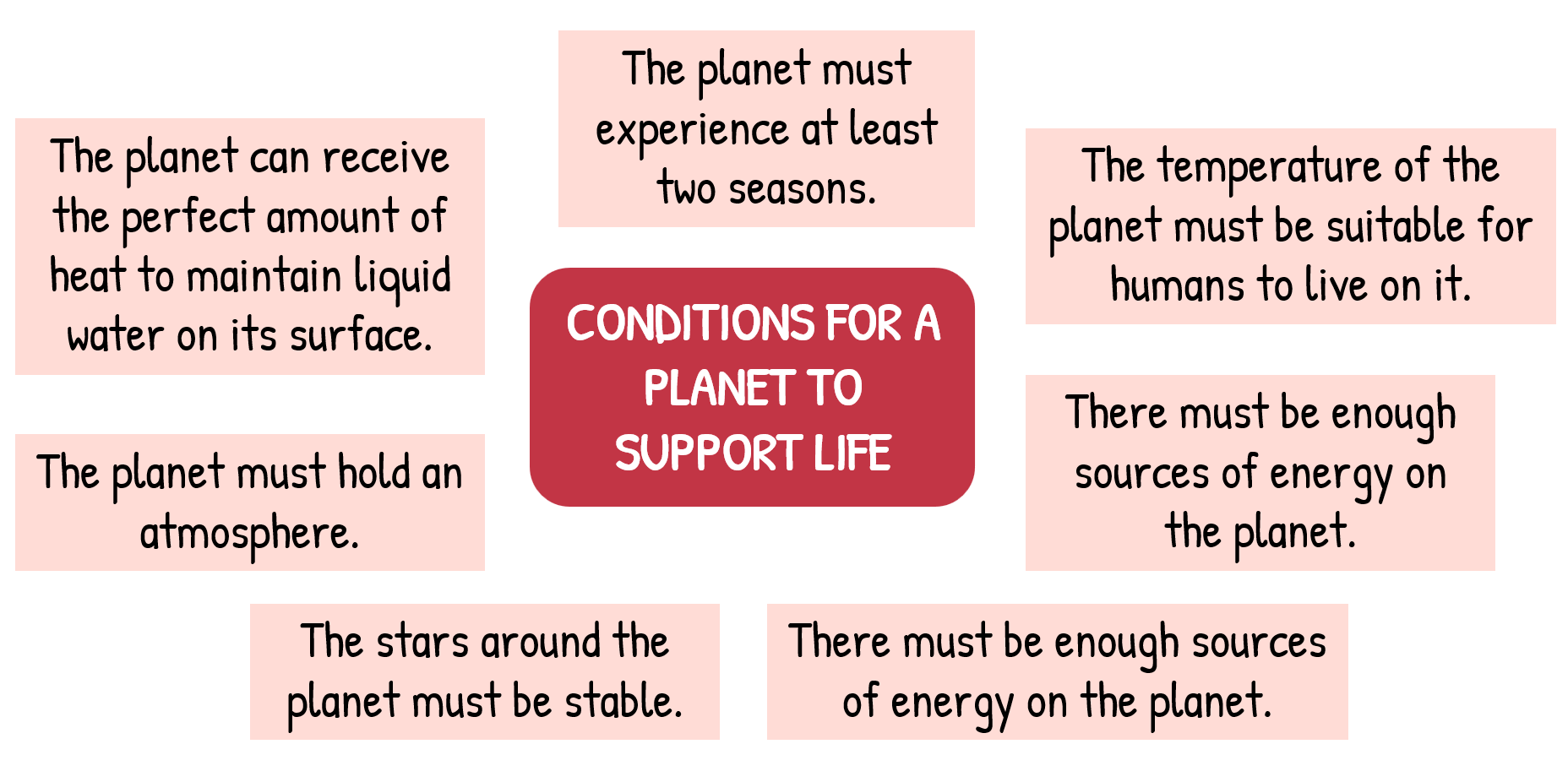 Ex 5. Talk about the conditions you think are required for a planet to support human life. Use the information in 4 and your own ideas.
3
Present with your group’s mind map.
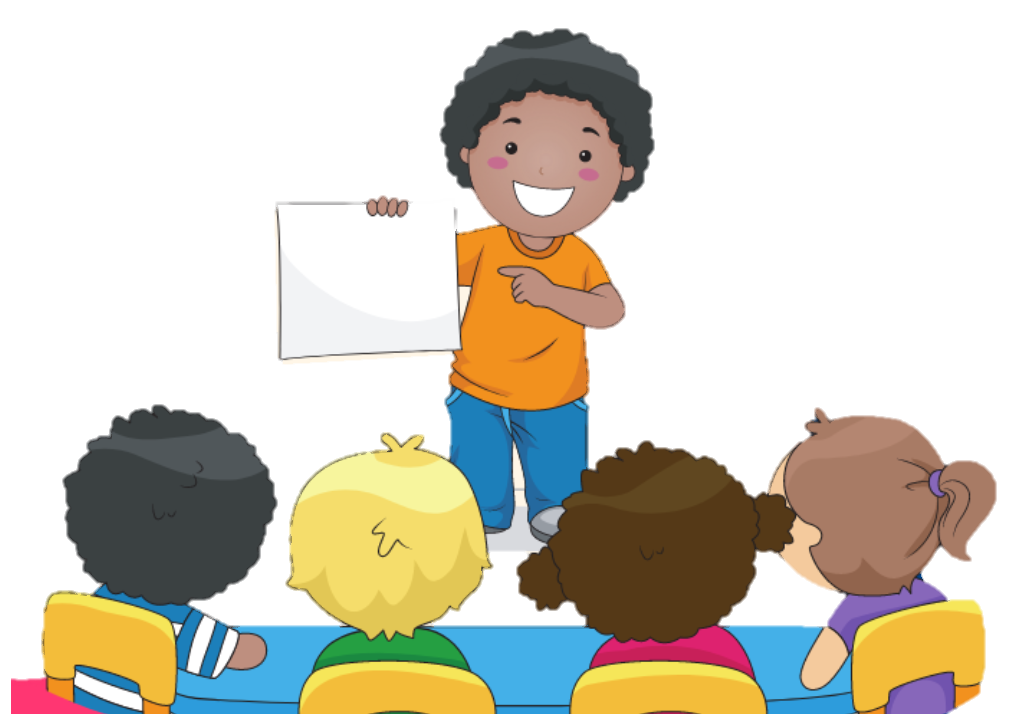 Example: 
There are some conditions planets must have to support human life on them. First, the most important condition is that ...
WRAP-UP
What have you learnt in the lesson today?
READING
Read about the possibility of life on other planets.

SPEAKING
Talk about the conditions needed for a habitable planet.

Thanks!
Do you have any questions?
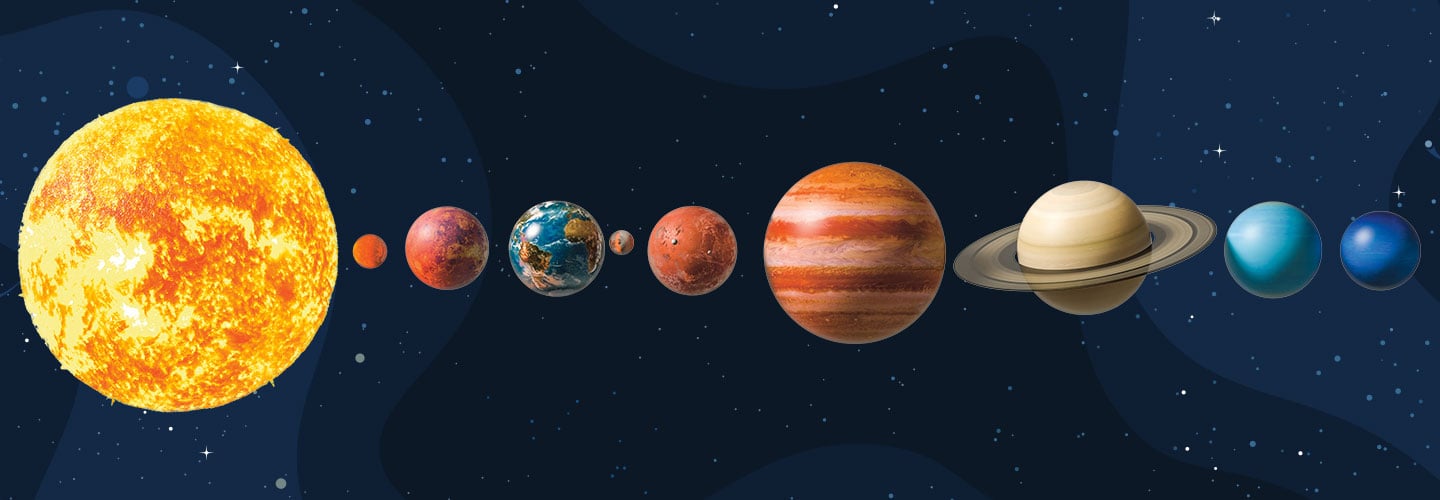